FGAI4H-N-033-A01
E-meeting, 15-17 February 2022
Algorithm Auditing & 
Quality Control
Operationalizing Evaluation (EP) & Reporting (RP)
overview
motivation
goals
process | tools
vision and next steps
closing remarks
discussion and panel
b. motivation 1: of clowns and interfaces
ML engineer
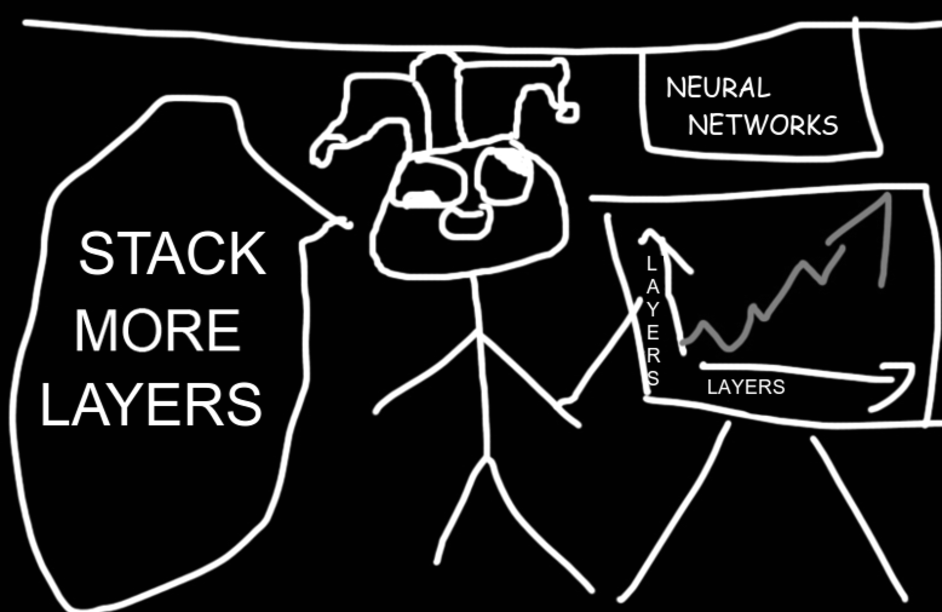 b. motivation 1: of clowns and interfaces
clinician
ML engineer
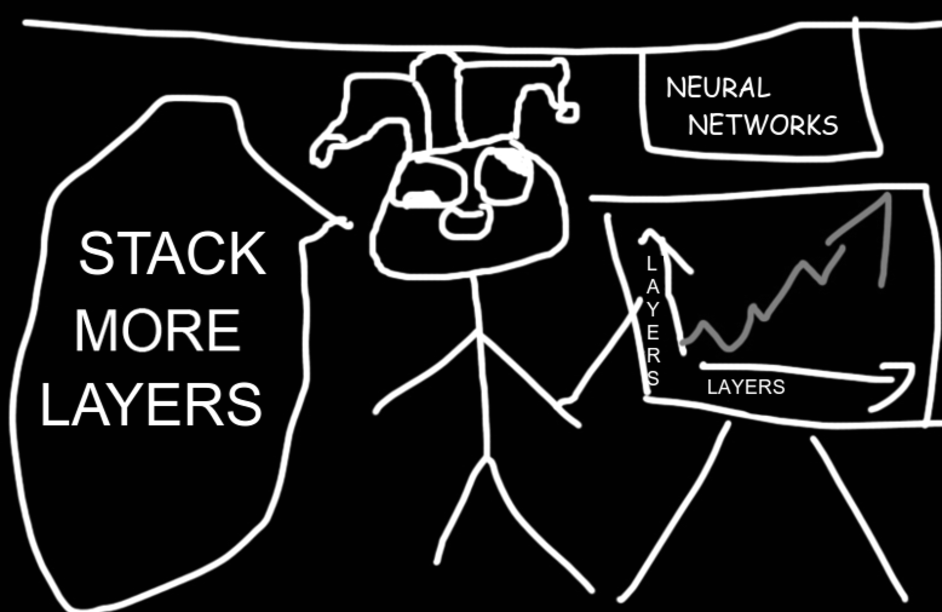 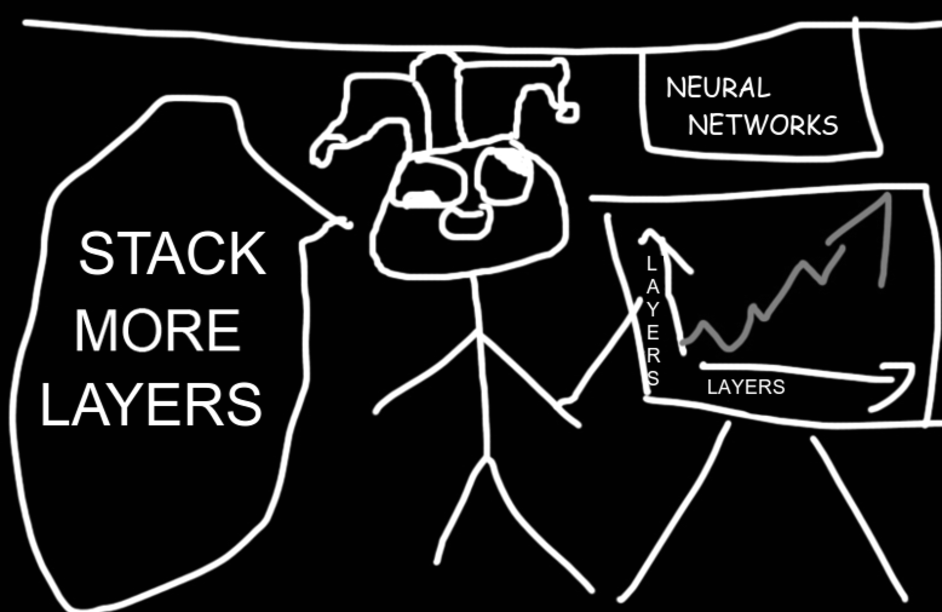 RCTs
RCTs
RCTs
b. motivation 1: of clowns and interfaces
regulatory
clinician
ML engineer
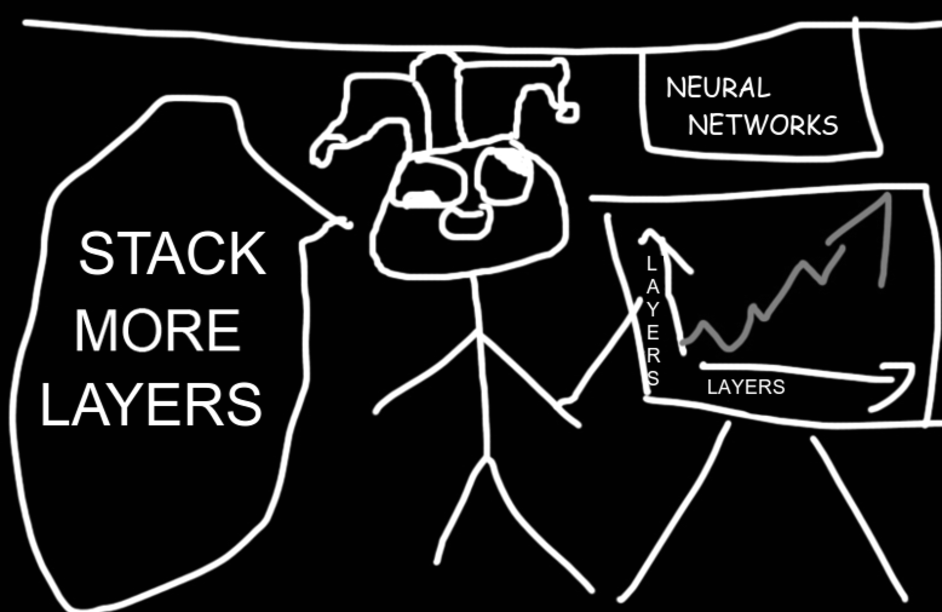 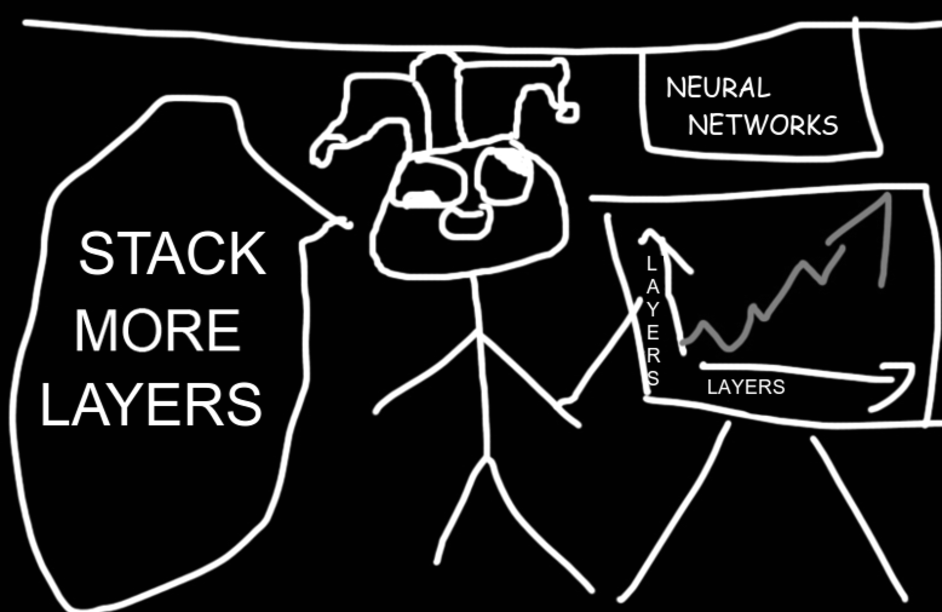 RCTs
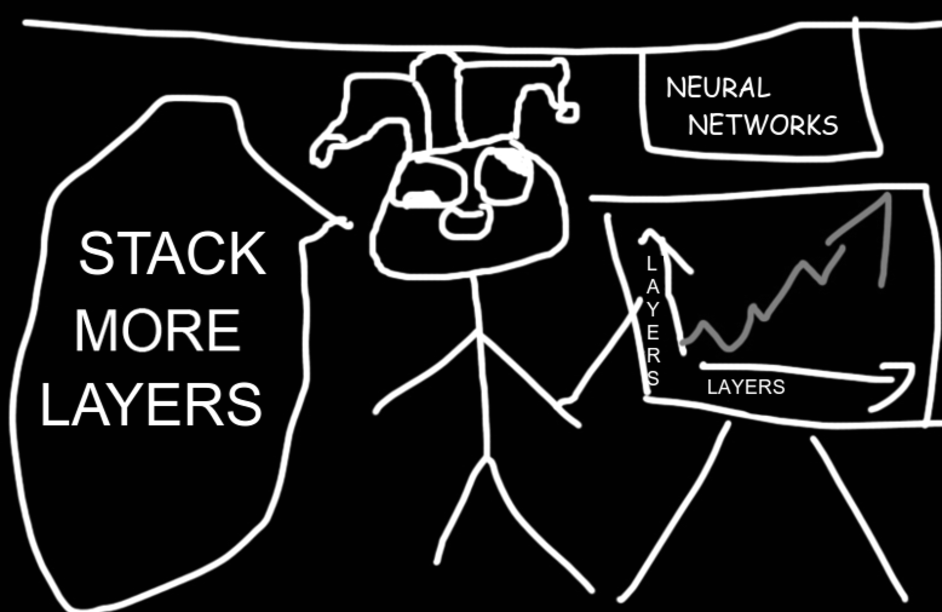 RCTs
RCTs
82304
82304
82304
b. motivation 1: of clowns and interfaces
regulatory*
clinician*
ML engineer*
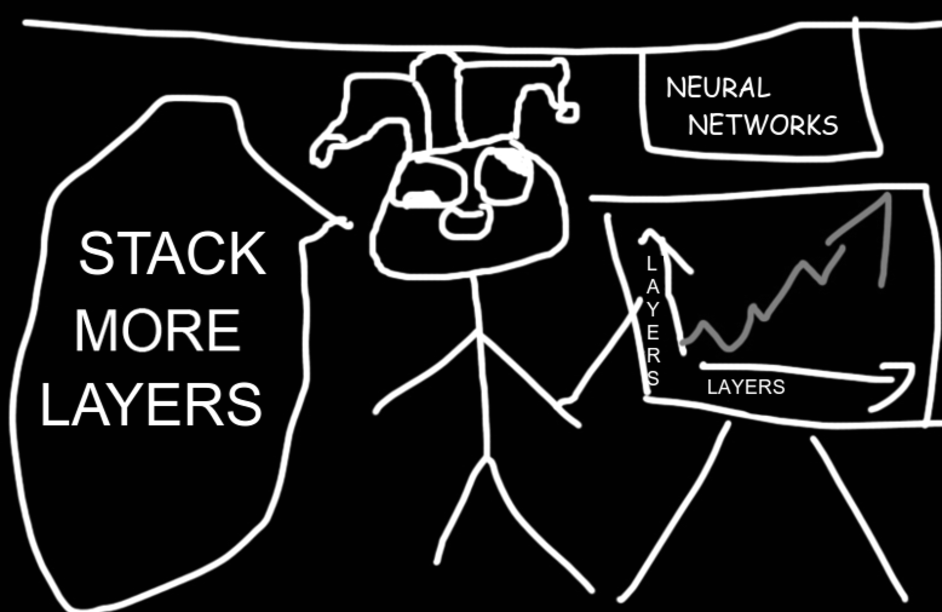 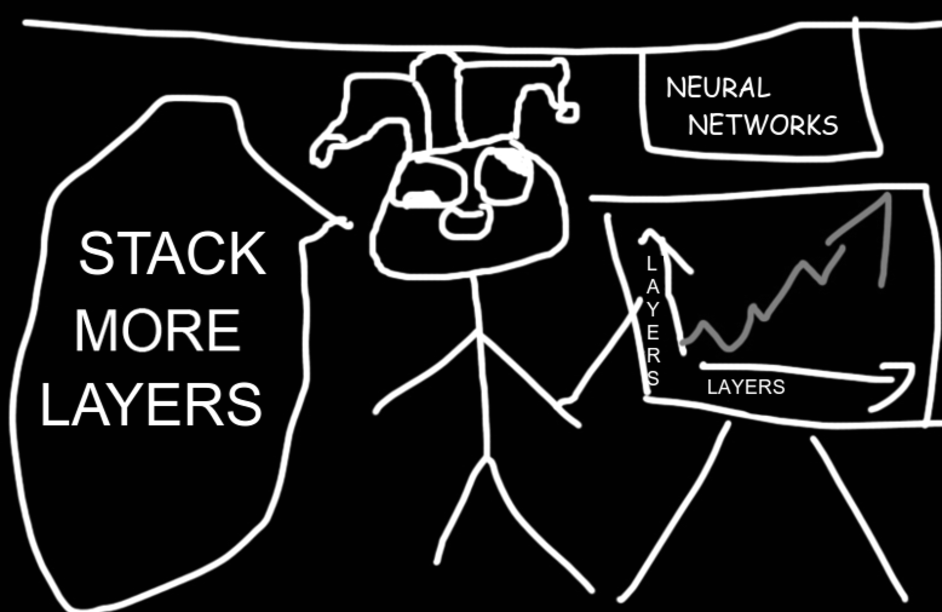 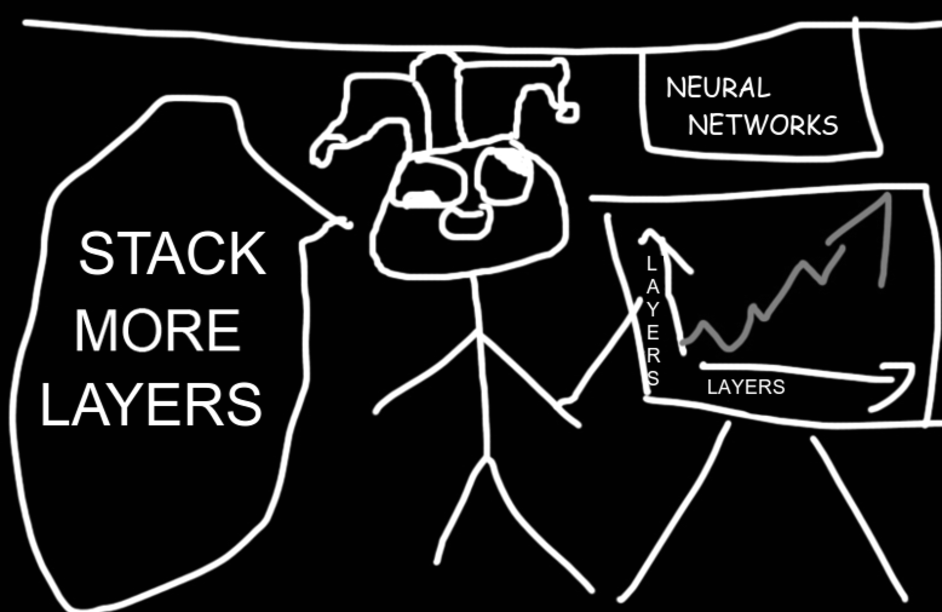 RCTs
82304
RCTs
82304
RCTs
82304
*This is a work of fiction. Any similarity to actual persons, living or dead, or actual events, is purely coincidental (;
b. motivation 1: of clowns and interfaces
regulatory
clinician
ML engineer
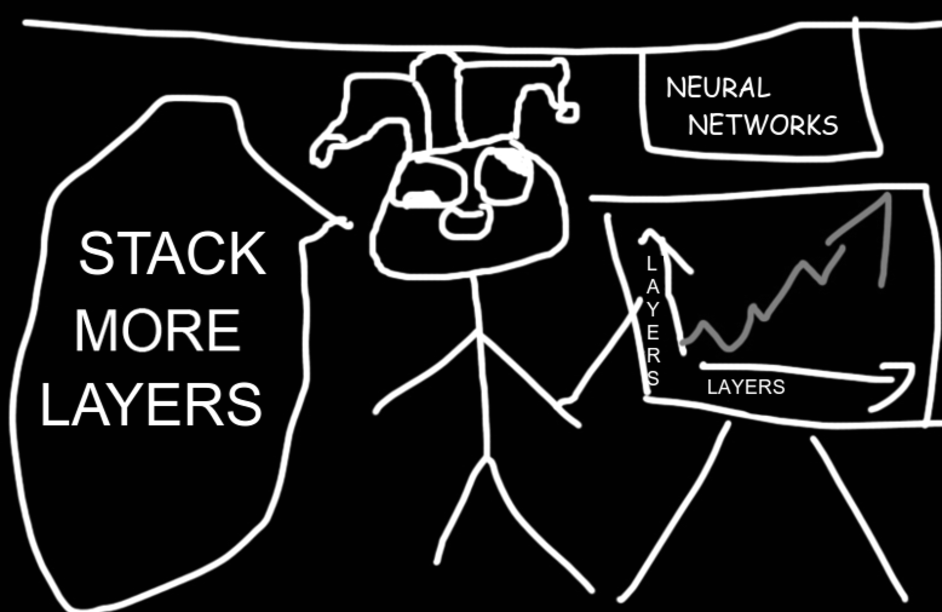 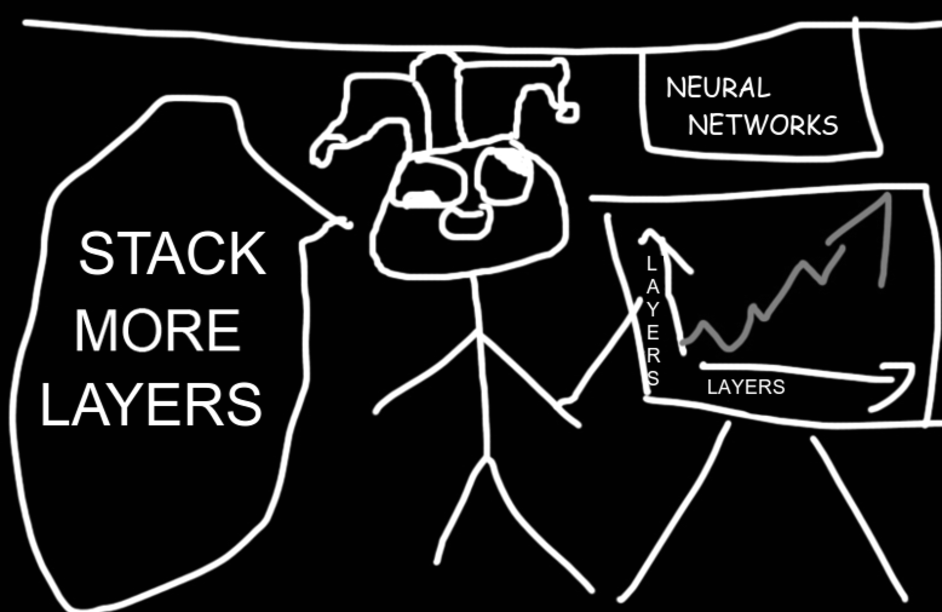 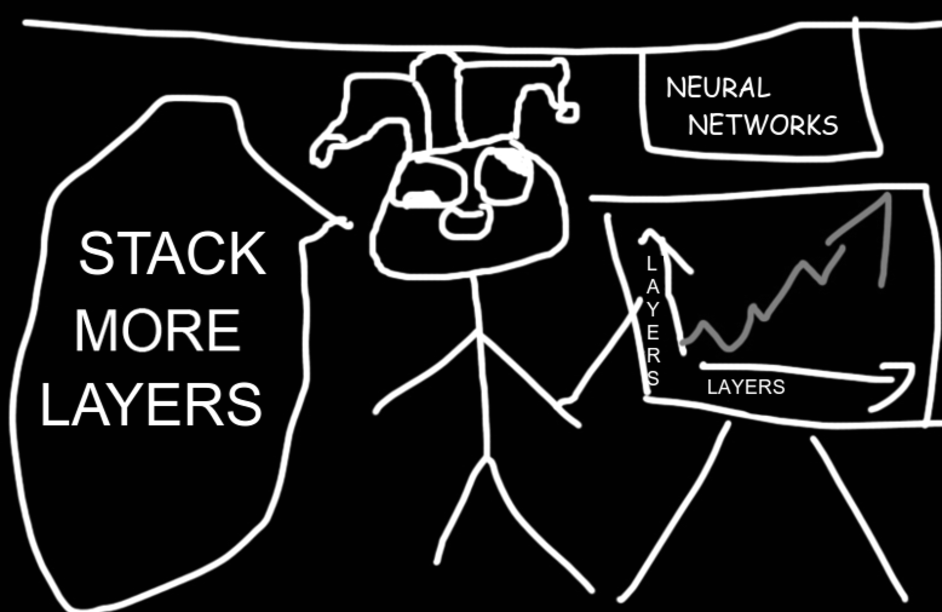 RCTs
82304
RCTs
82304
RCTs
82304
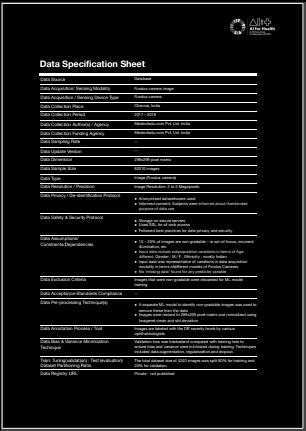 report interface
b. motivation 2: laser in the chaos
b. motivation 2: laser in the chaos
b. motivation 2: laser in the chaos
b. motivation 3: operations and clockworks
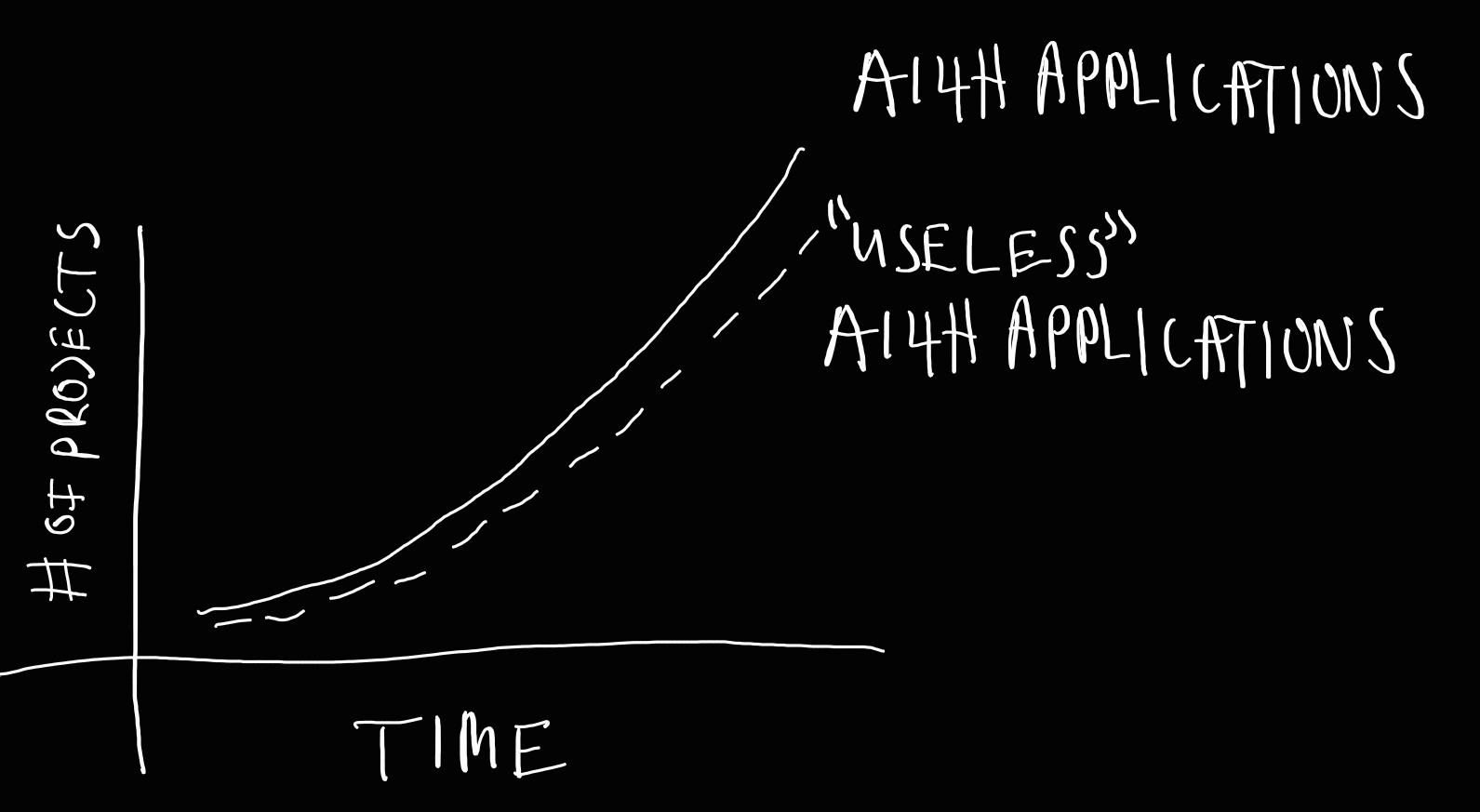 b. motivation 3: operations and clockworks
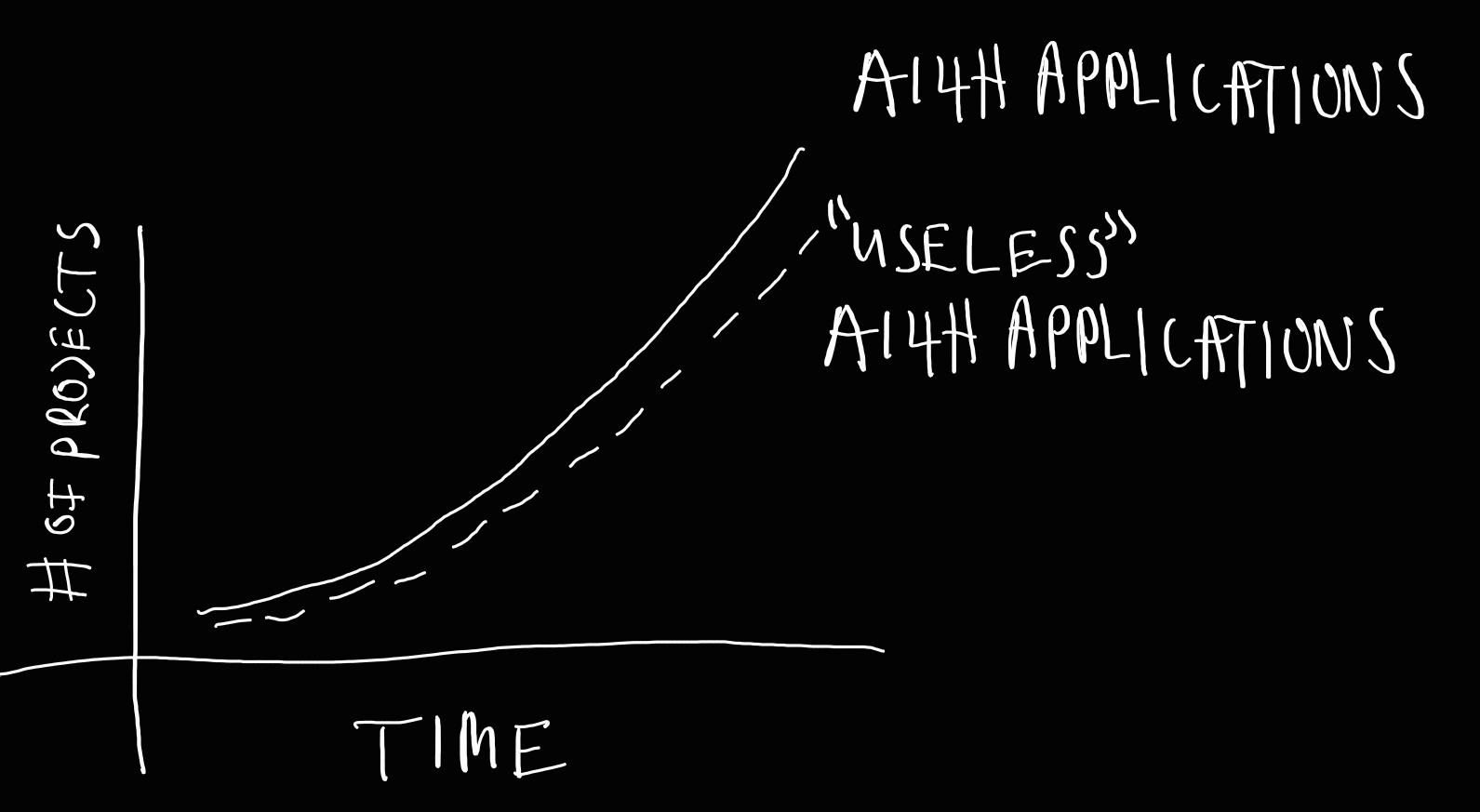 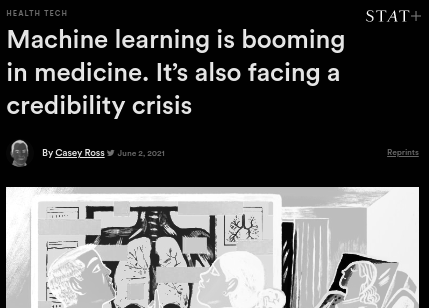 b. motivation 3: operations and clockworks
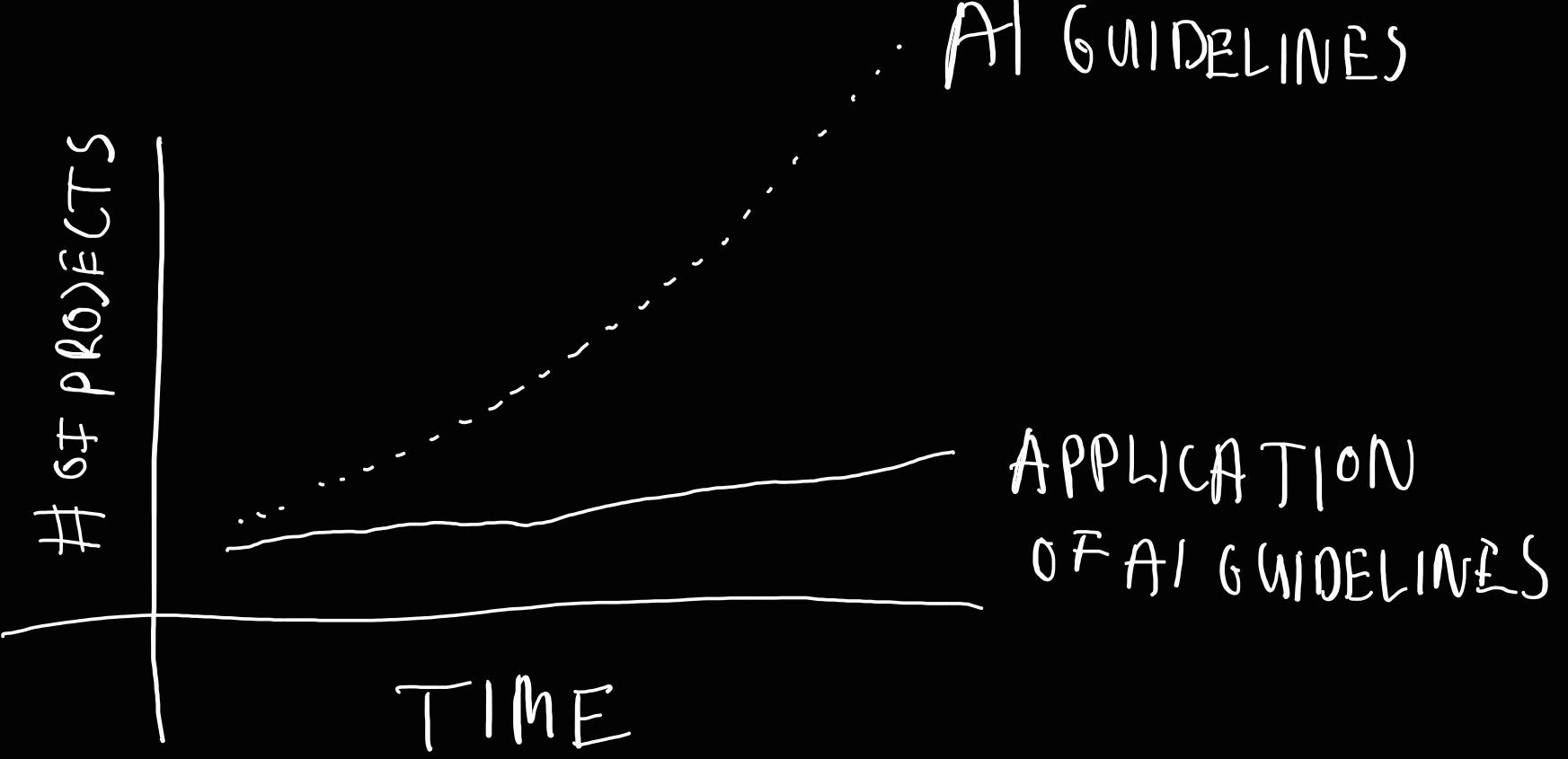 b. motivation 3: operations and clockworks
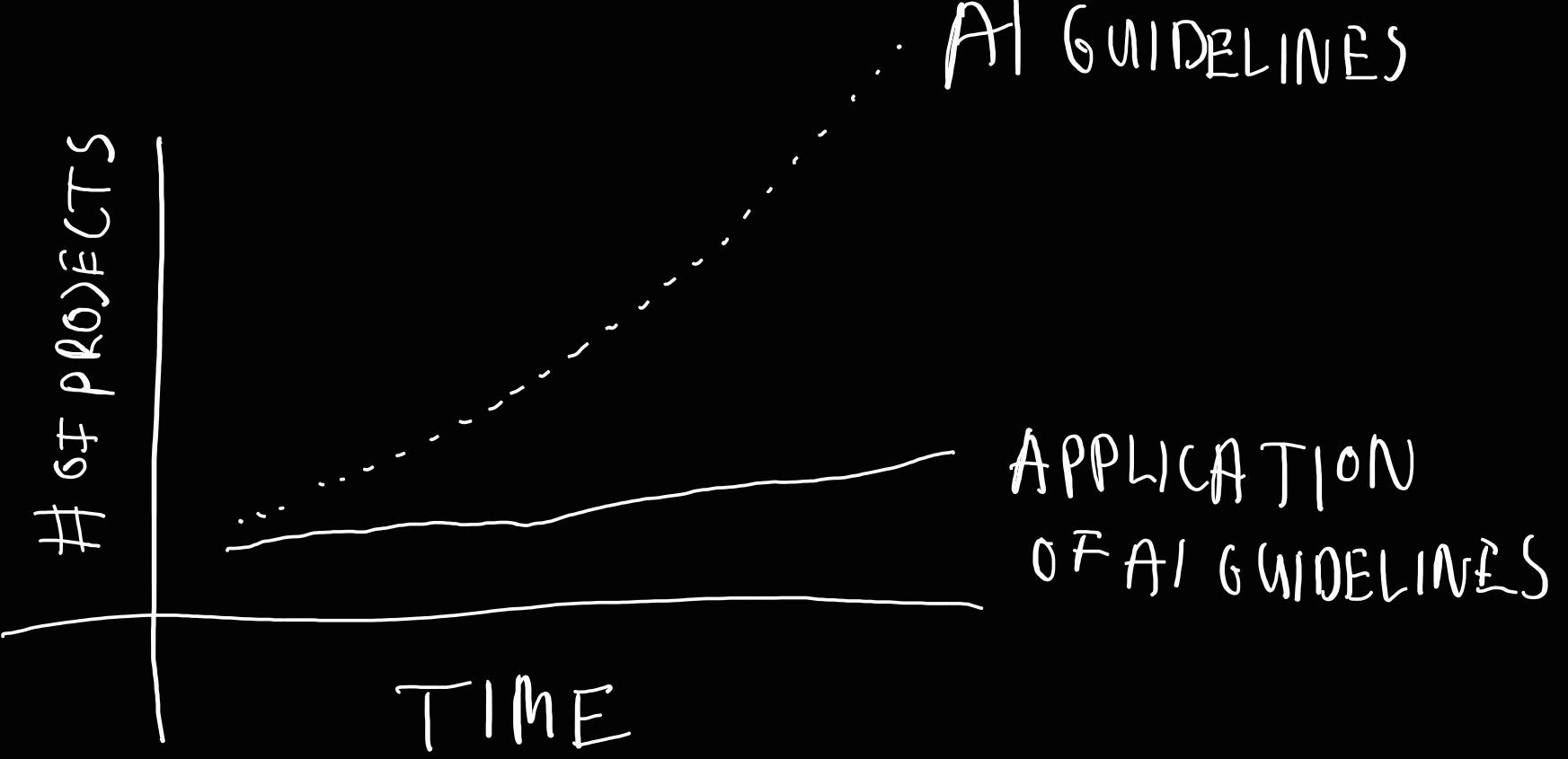 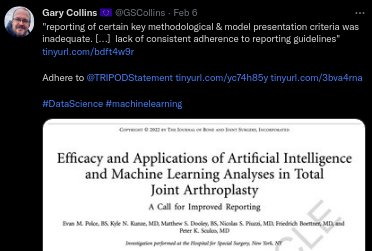 b. motivation 3: operations and clockworks
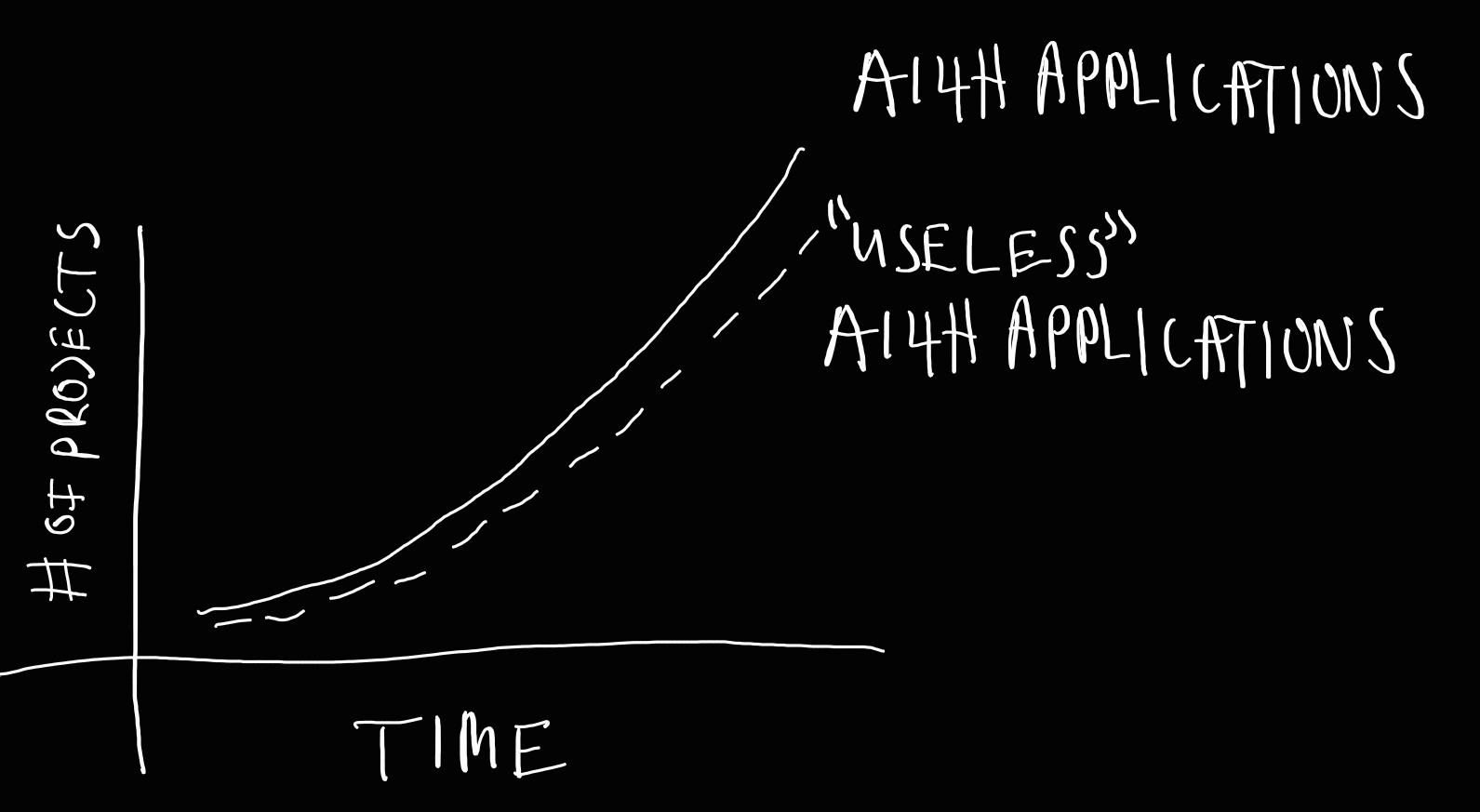 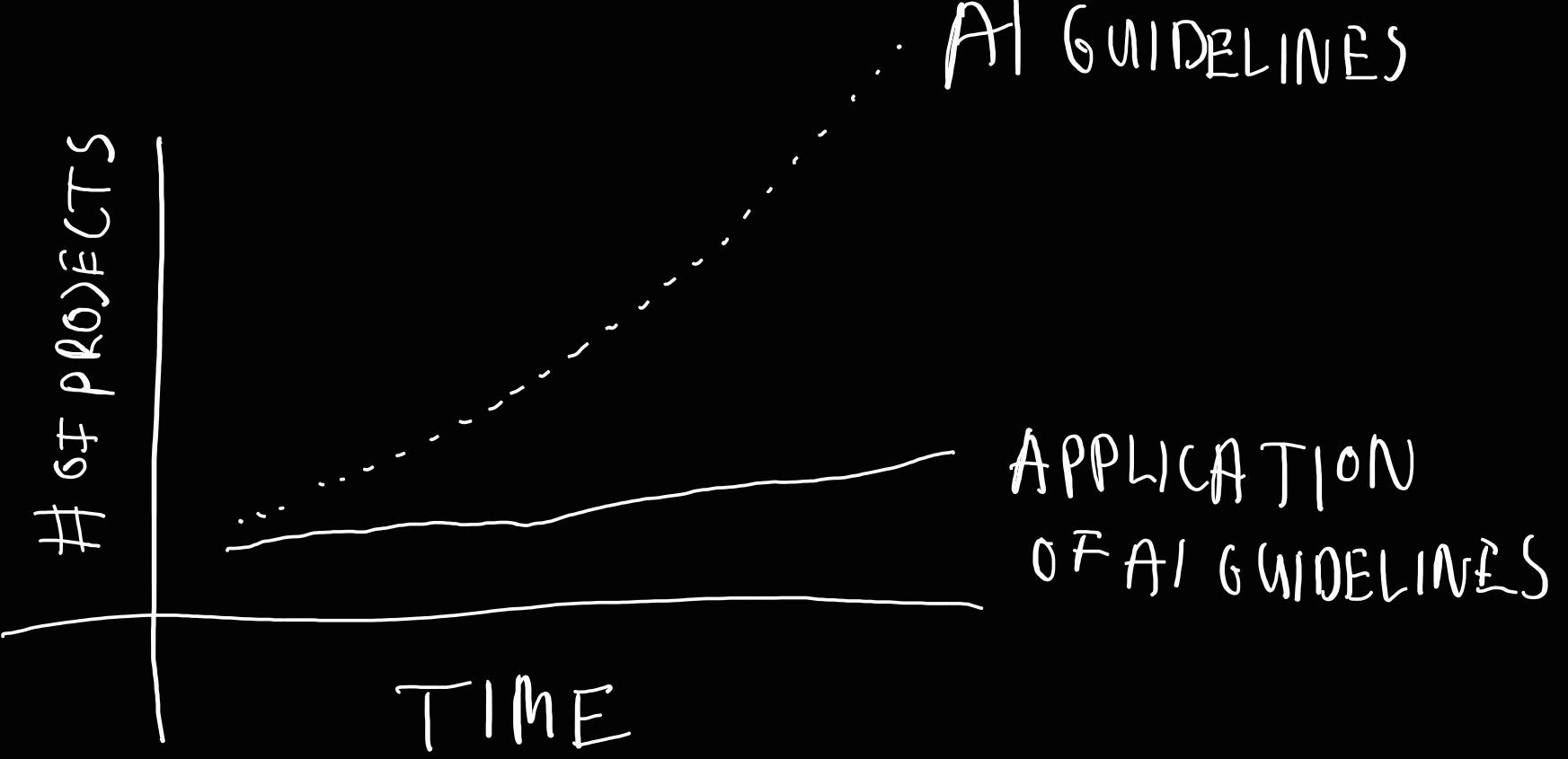 2. apply evaluation and reporting protocols -> develop the practice (“culture and job description”) of ai auditing
1. make integrated evaluation easier (methods, processes, software tools)
b. motivation
interfaces
laser in the chaos
clockworks
b. motivation
interfaces
laser in the chaos
clockworks
c. our goals
disentangle conflated ML4H/AI4H questions that have practical relevance and find convincing answers from which we can derive actionable insights
+
build infrastructure and interfaces supporting this activity
+
(maintain infrastructure and interfaces)
d. process
1. take inventory and disentangle
d. process
1. take inventory and disentangle
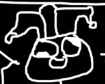 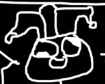 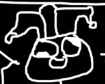 R
ML
C
d. process
ML4H/AI4H specific AND justified
1. take inventory and disentangle
d. process
ML4H/AI4H specific AND justified
1. take inventory and disentangle
covered by existing good practices
d. process
ML4H/AI4H specific AND justified
1. take inventory and disentangle
covered by existing good practices
d. process
ML4H/AI4H specific AND justified
1. take inventory and disentangle
sometimes amendments might be necessary
covered by existing good practices
d. process
ML4H/AI4H specific AND justified
Resources
TDDs

WG DELs (clinical, regulatory, ethics, DASH, DAISAM), in particular questionnaires and checklists
1. take inventory and disentangle
sometimes amendments might be necessary
covered by existing good practices
d. process
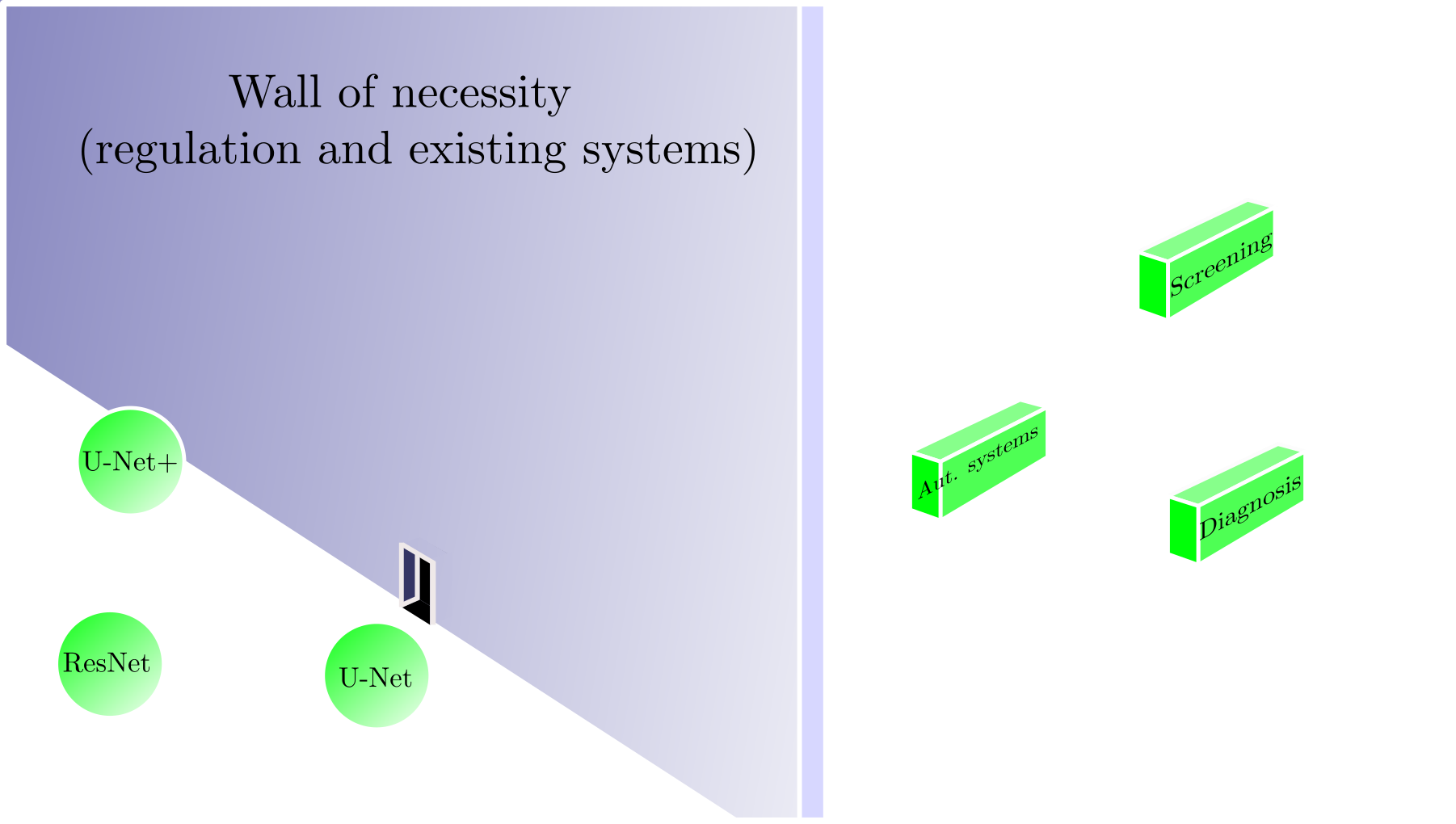 2. map and connect
d. process
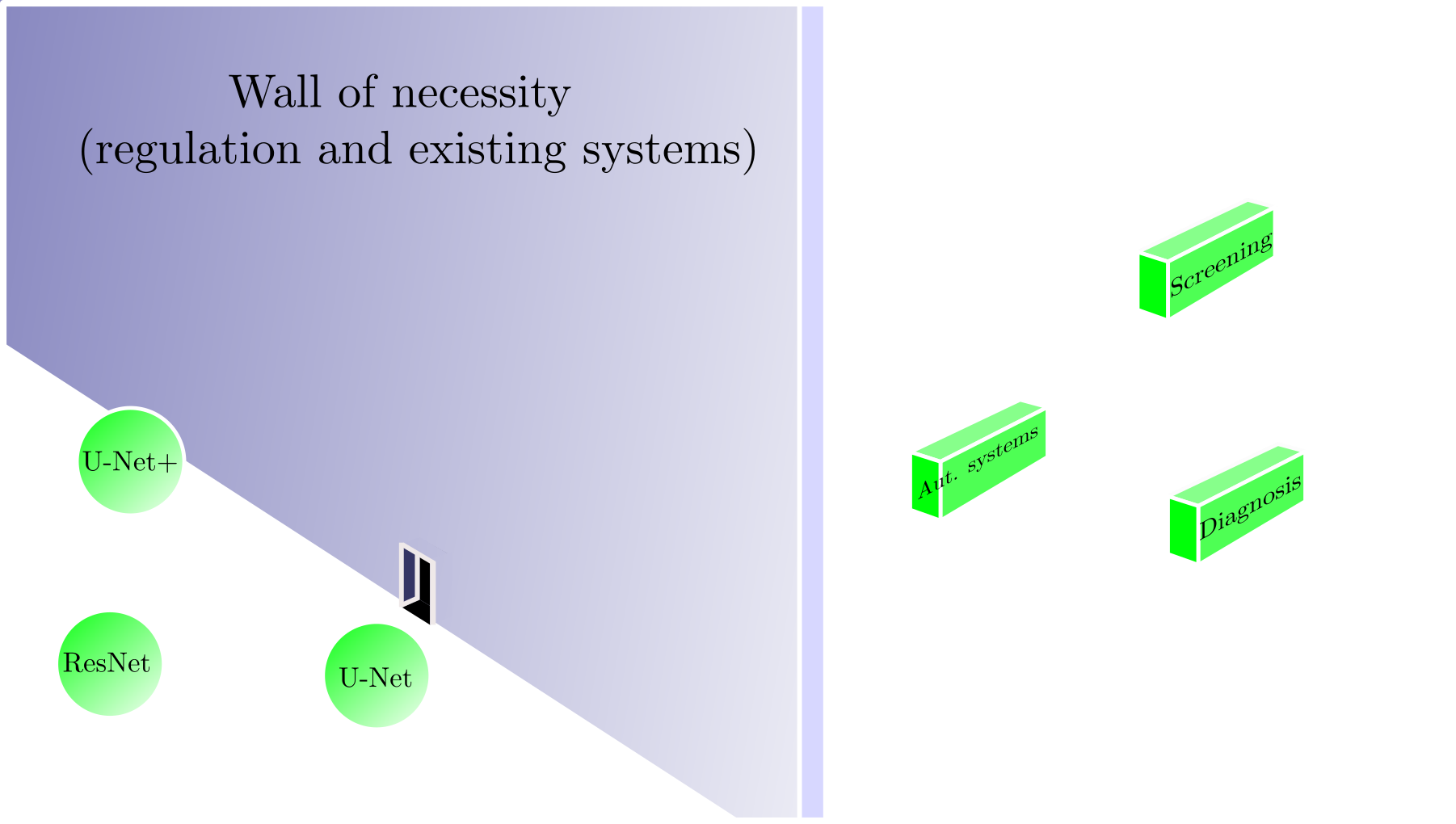 2. map and connect
Resources
DEL 2

TDDs

WG DELs (clinical, regulatory, ethics, DASH, DAISAM), in particular questionnaires and checklists
d. process
3. workflow 1: explore and develop
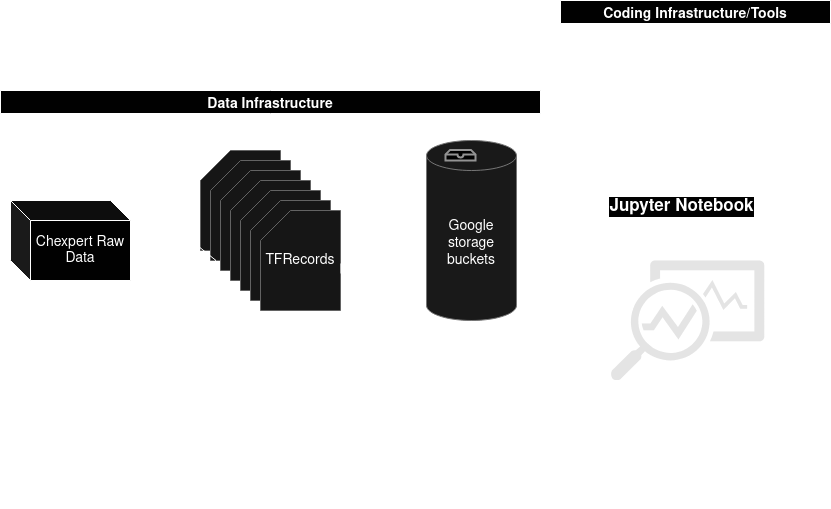 3. workflow 1: explore and develop
d. process
heavy duty computations
notebook server
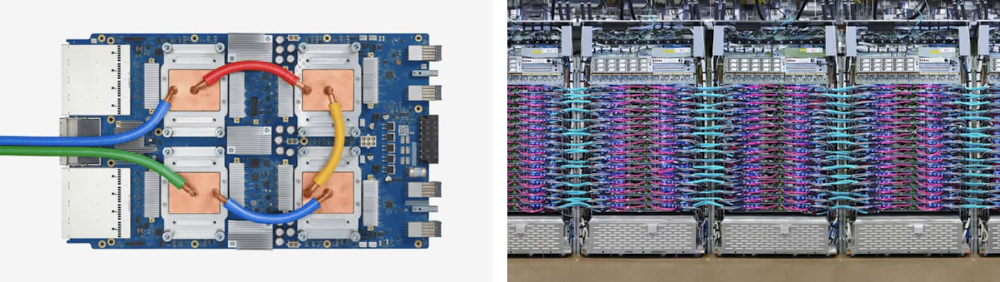 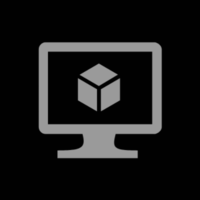 VM
TPU pods
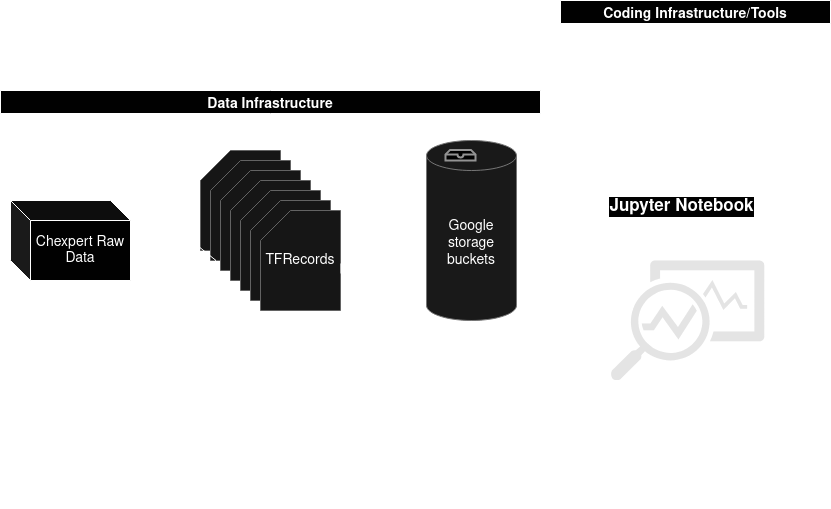 3. explore and develop
d. process
Resources
mlflow repos

DEMO
heavy duty computations
notebook server
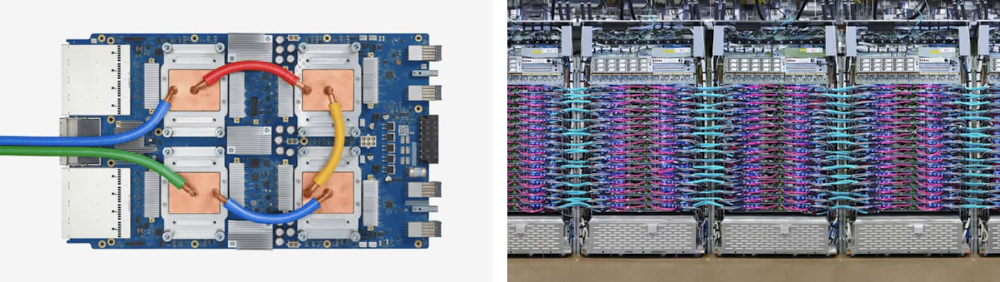 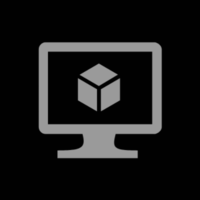 VM
TPU pods
d. process
4. solidify and converge (p for park)
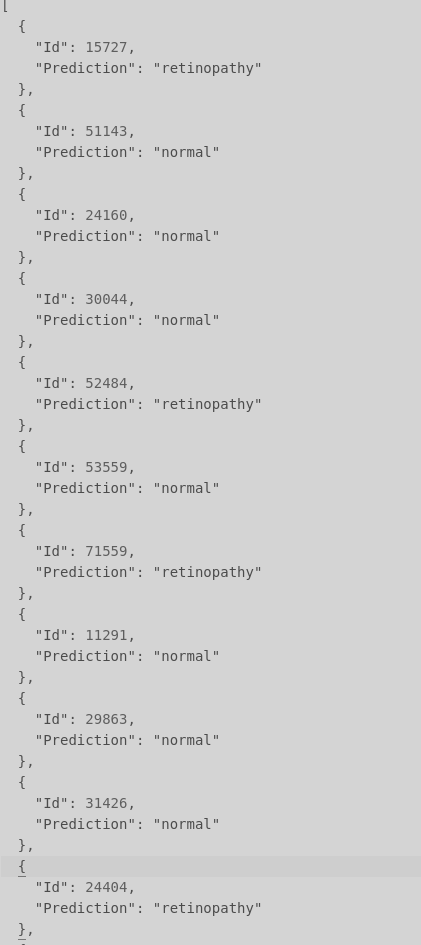 d. process
Resources
platform repo

starter repos

platform links

DEMO
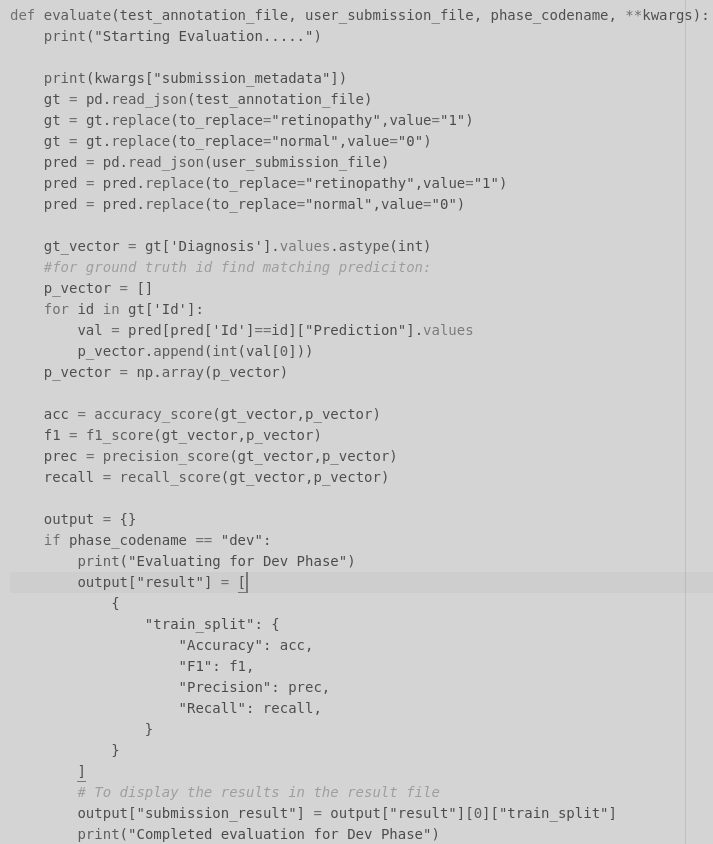 4. solidify and converge (p for park)
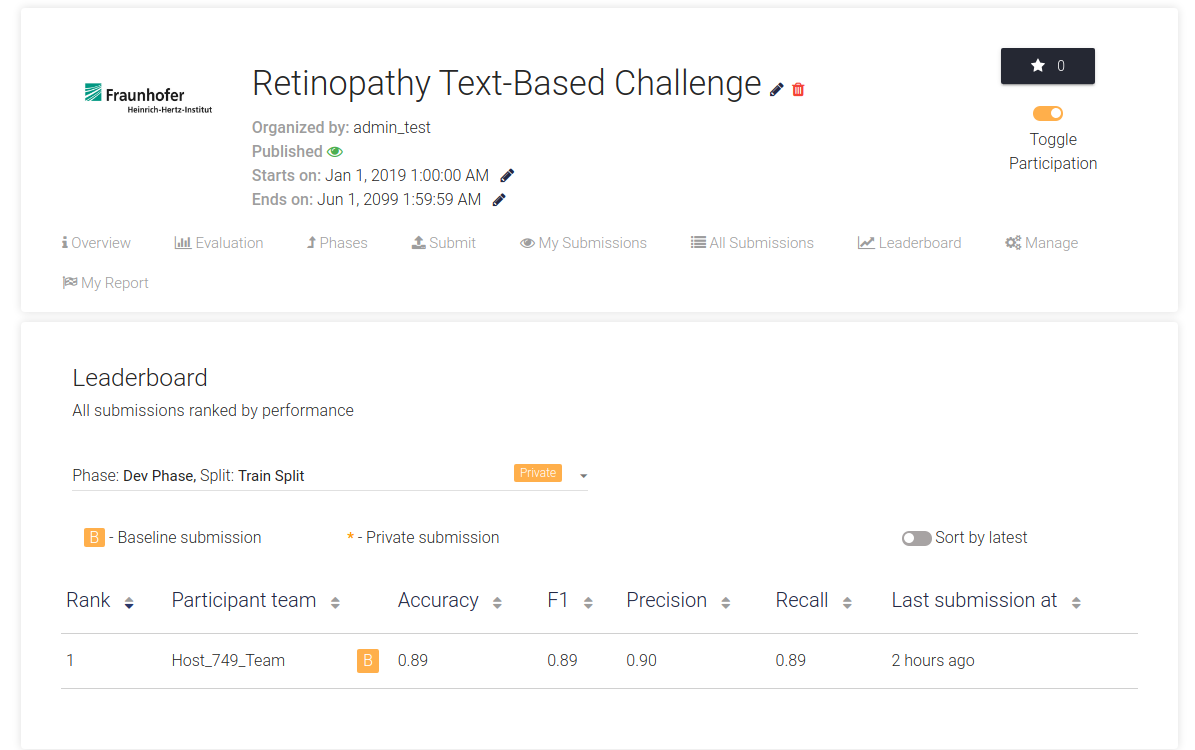 d. process
5. use and report
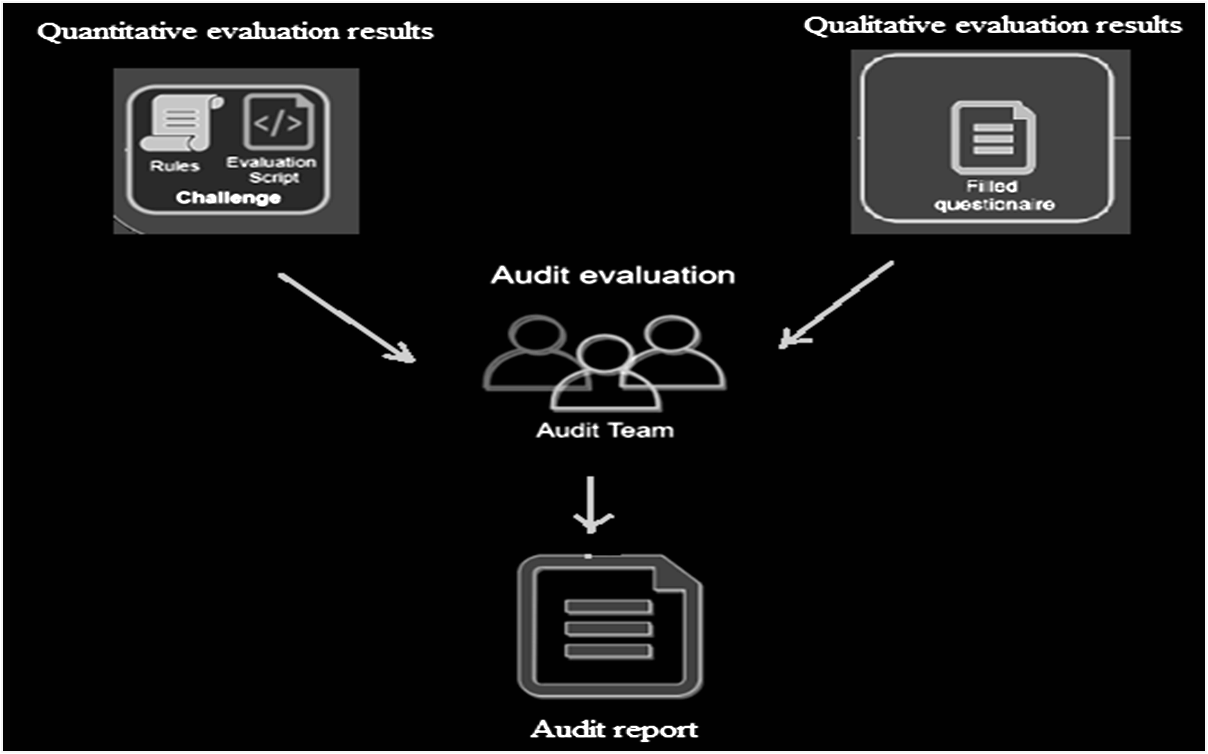 d. process
5. use and report
Resources
TDDs

WG DELs (clinical, regulatory, ethics, DASH, DAISAM), in particular questionnaires and checklists

DEMO (report and questionnaire)
d. process
6. (maintain and update)
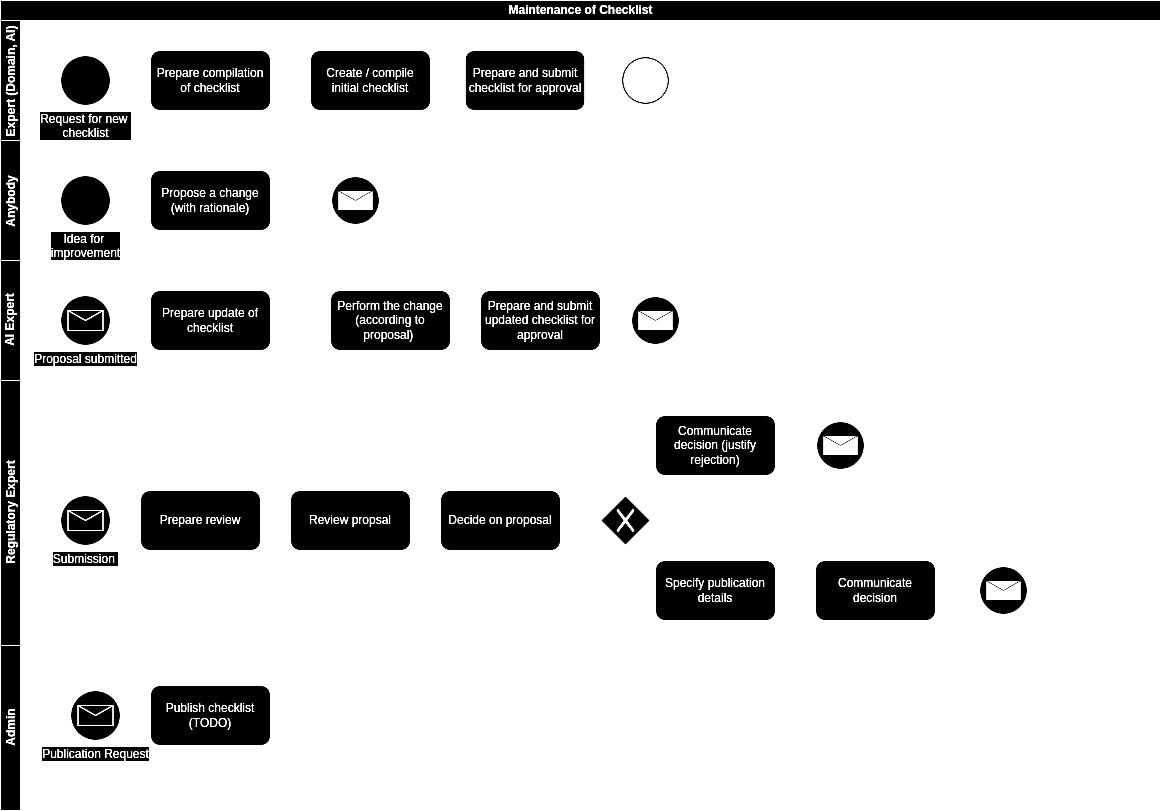 d. process
6. (maintain and update)
Resources

DEL 2.2
d. process - overview
d. process - overview
ai audit collaboration
workflow 1: mlflow serverworkflow 2: park and usegithub: >50 members, >30 repos
WG DELs

TDDs
github: >30 repos

old case reports
repo documentation

JOMS special issue

publications and reports

platform documentation
youtube accessible tutorials
examples and documentation
process 
descriptions
infrastructure
case-based experiment design
audit playbook (in DEL 7.3)
e. vision and next steps
e. vision and next steps
grease the gears of the “hollywood” model
e. vision and next steps
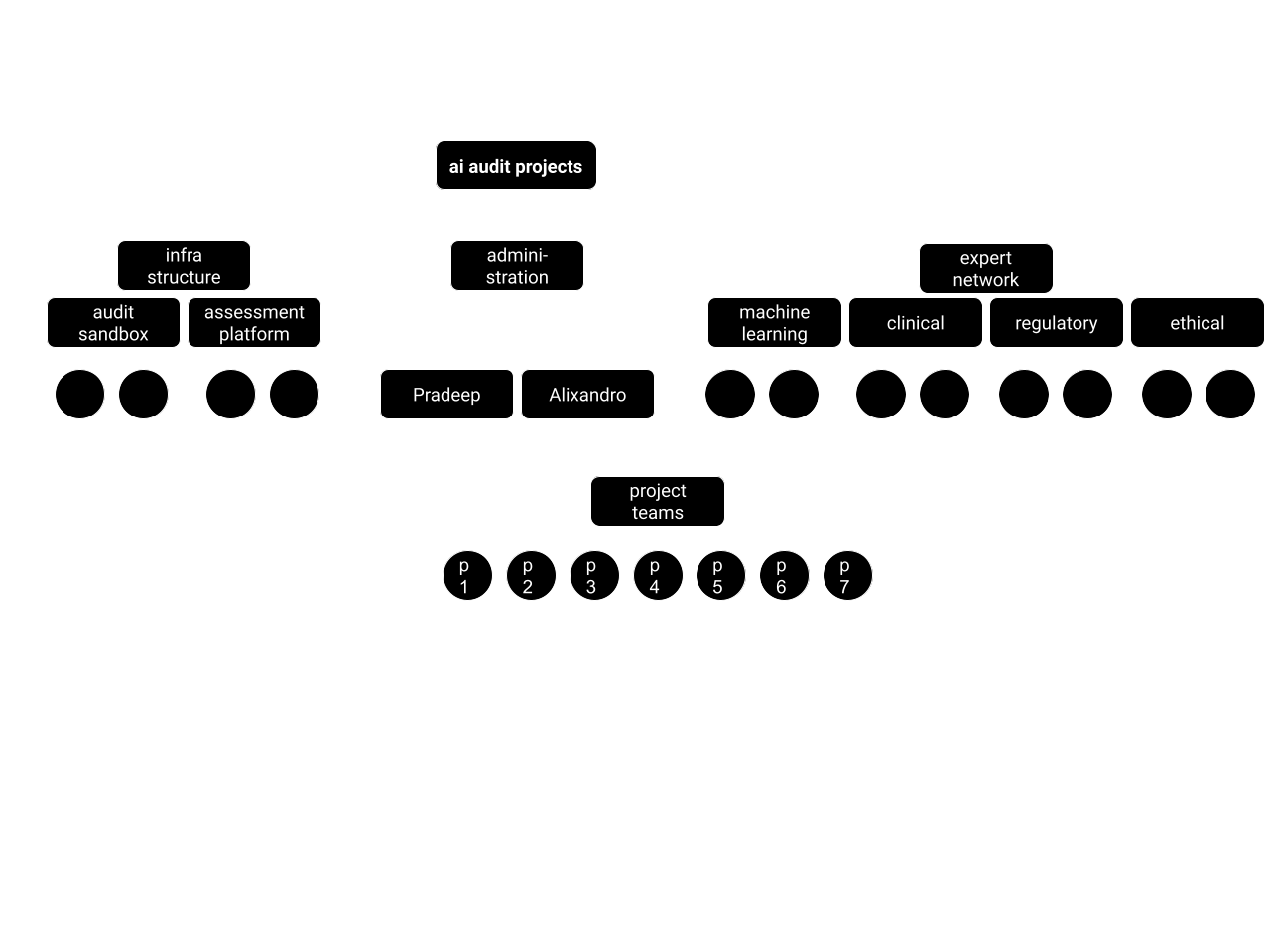 grease the gears of the “hollywood” model
e. vision and next steps
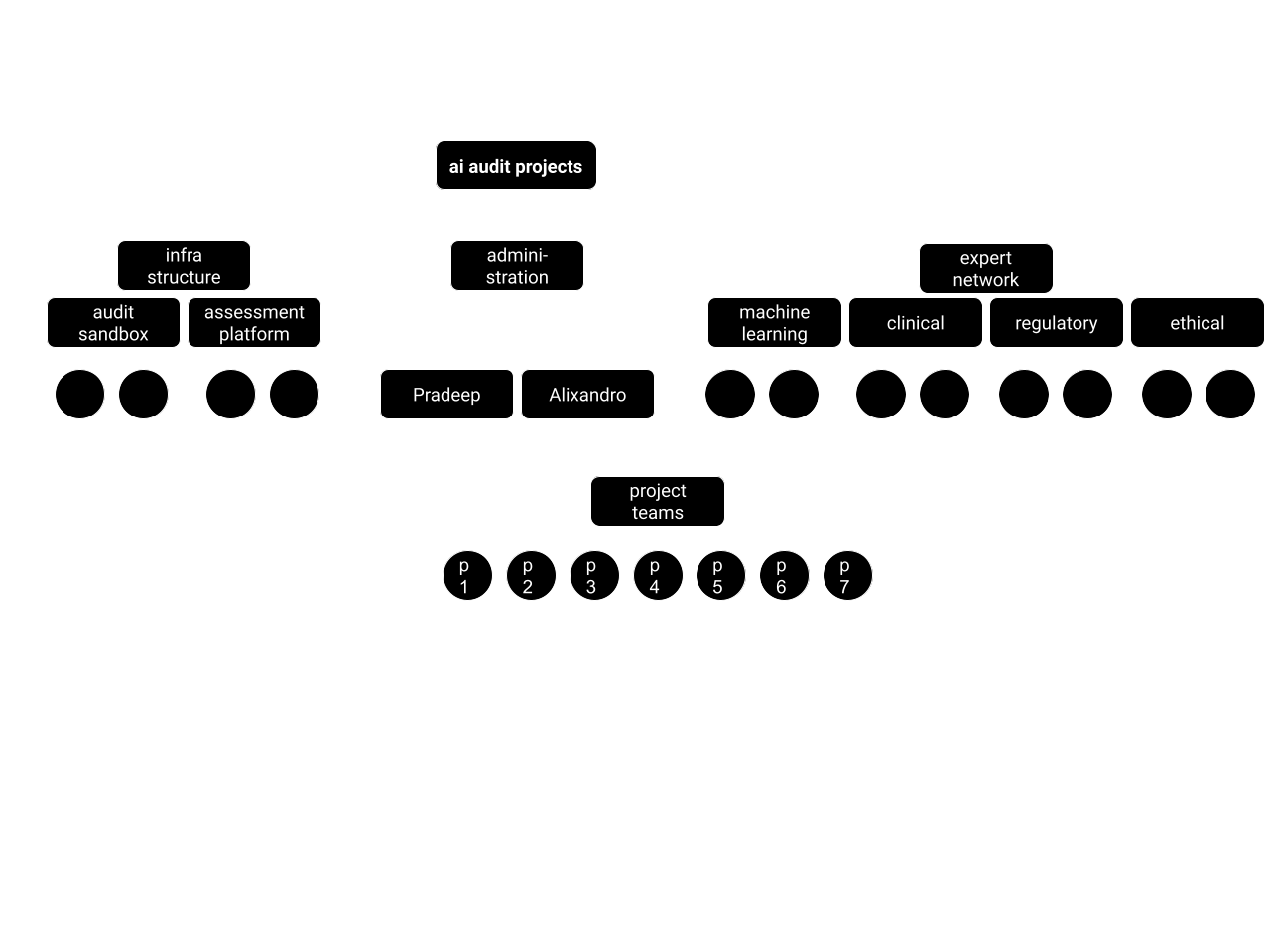 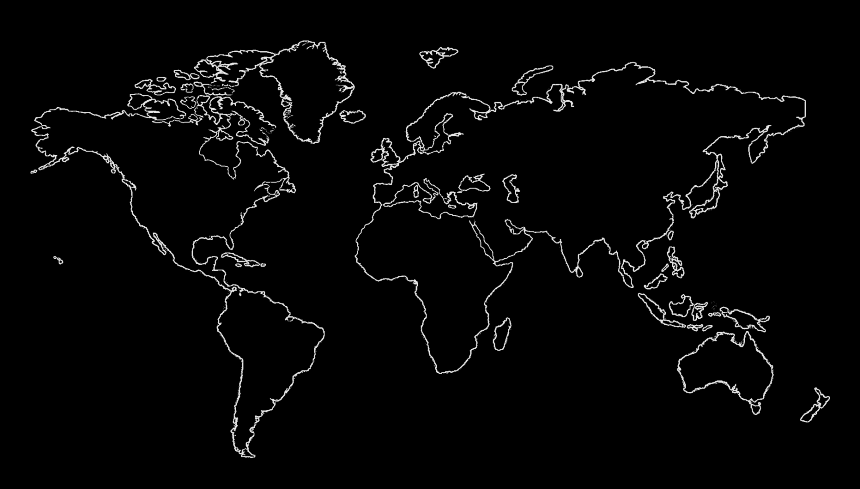 grease the gears of the “hollywood” model
e. vision and next steps
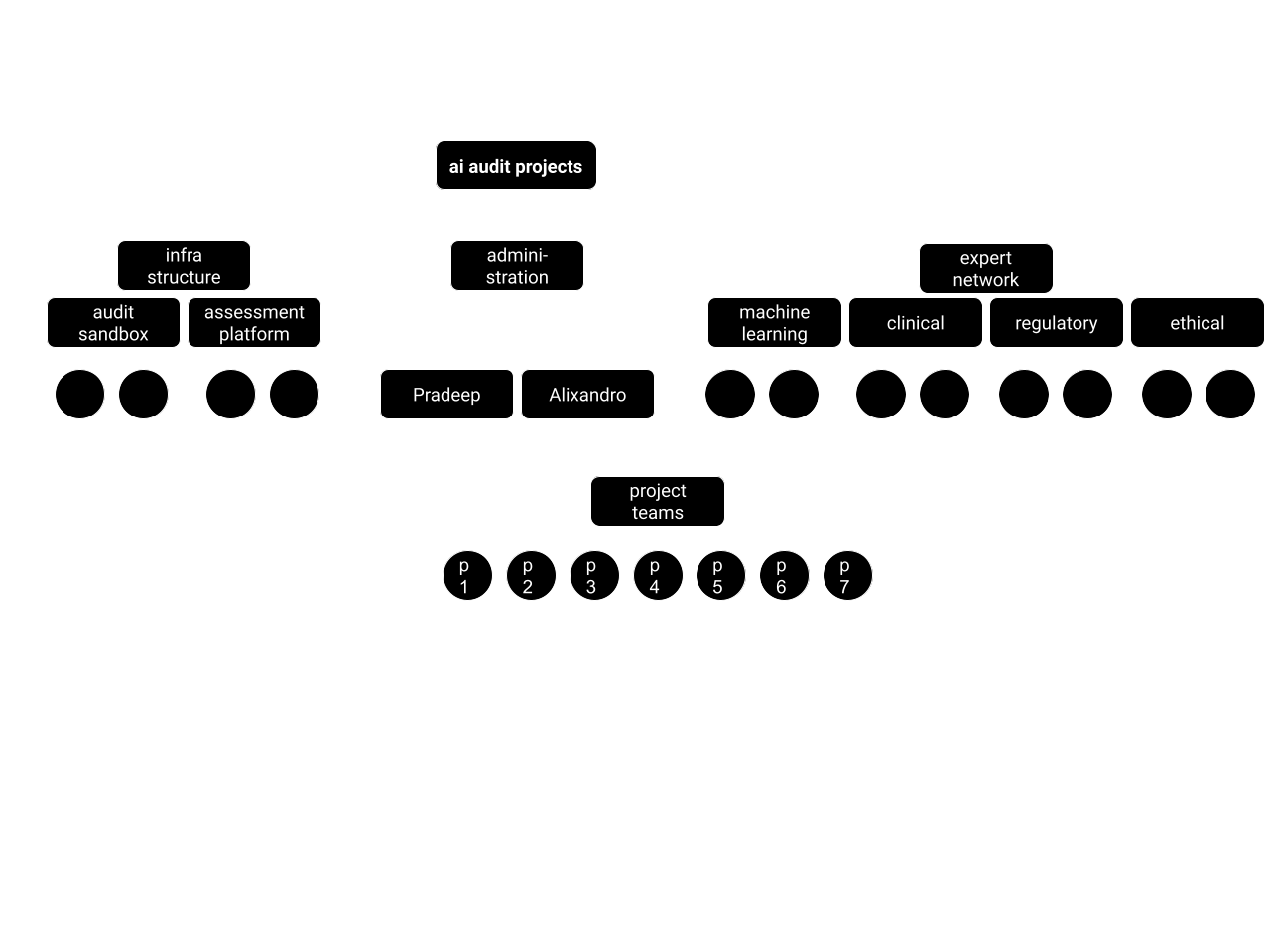 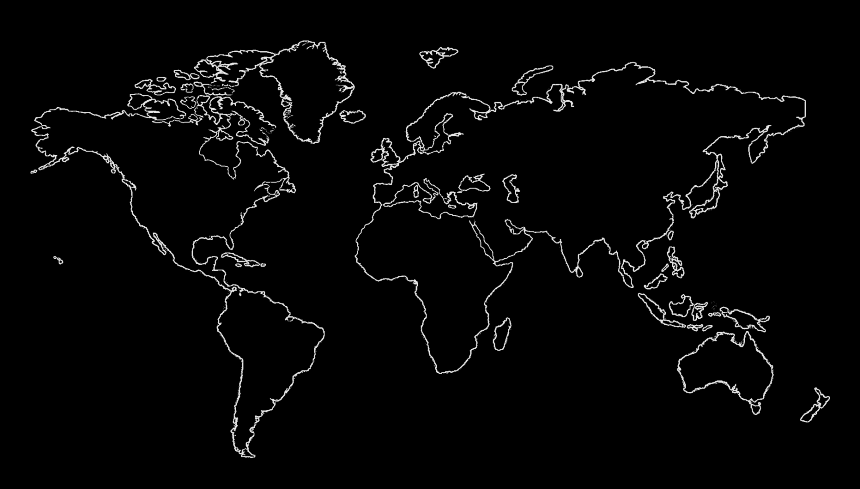 grease the gears of the “hollywood” model
> 50 collaborators, across 11 audit teams, 8 of which are active
e. vision and next steps
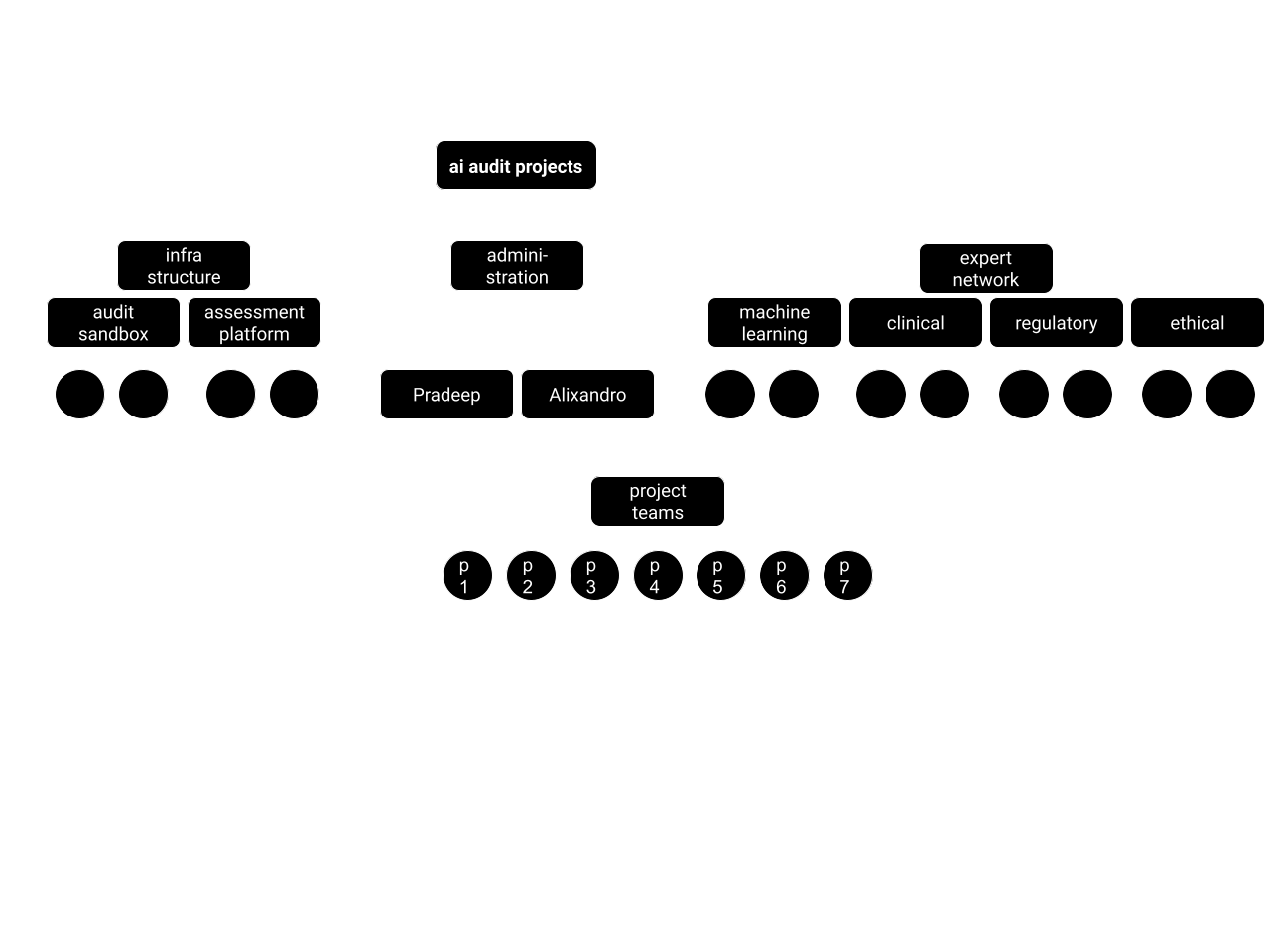 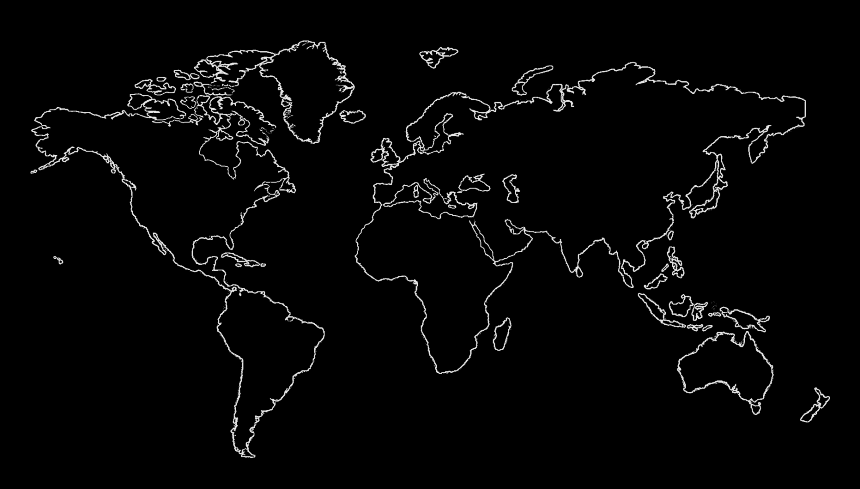 grease the gears of the “hollywood” model
expand collaboration with AIMS
swift, short-term funding avenue for audit teams
> 50 collaborators, across 11 audit teams, 8 of which are active
e. vision and next steps
“SLA”s: adbullah will take over new responsibilities
continue and professionalize audit team support (communication bottlenecks, expanded office hours)
share release schedules
hand in feature requests in-time
“no deployment before christmas”
e. vision and next steps
institutionalize
what are our usps?
[Speaker Notes: fomo
response: we are not here to tell anyone, but belief we better provide one we can argue about than keeping things vague
money: 
business vs institution
our thing: interfaces
we are not solving technical, the hard part in solving problems is dealing with the hard stuff: humans, mapping, glossaries]
e. vision and next steps
snorkel (labelling), monai, activeloop (data storage and versioning), dvc (data versioning), anthropic (safe ml systems), kaggle (benchmark), latticeflow (safe ml systems), clearbox (safe ml systems), …
institutionalize
what are our usps?
[Speaker Notes: fomo
response: we are not here to tell anyone, but belief we better provide one we can argue about than keeping things vague
money: 
business vs institution
our thing: interfaces
we are not solving technical, the hard part in solving problems is dealing with the hard stuff: humans, mapping, glossaries]
e. vision and next steps
snorkel (labelling), monai, activeloop (data storage and versioning), dvc (data versioning), anthropic (safe ml systems), kaggle (benchmark), latticeflow (safe ml systems), clearbox (safe ml systems), …
institutionalize
what are our usps?
consensus-driven, semi-democratic
embedded in institutional landscape, trust and maintenance capacity -> needed
strong integration between institutional requirements and technical implementation
core/back office team: maintenance and coordination
cloud infra
flexible hollywood model for audit projects, potentially with compute budget
[Speaker Notes: fomo
response: we are not here to tell anyone, but belief we better provide one we can argue about than keeping things vague
money: 
business vs institution
our thing: interfaces
we are not solving technical, the hard part in solving problems is dealing with the hard stuff: humans, mapping, glossaries]
f. closing remarks and discussions (ctd)
needs of tg audit teamsplenary meetings:trial audits, iteration 2, materials: 
1. How to configure an audit challenge for specific sub-topics?
2. How to add new questions to the checklist ? ( future consideration- A masterlist from, with the help of a GUI the custom list of questions can be configured) . Currently customization is possible but we have to manually set the concerned parameter as 'true' or 'false' ib the challenge-configuration file
3.How to source undisclosed Test Data Set ? Can we create a TG classified data bank for undisclosed test datasets?
6.How can the audit framework be reconfigured to address the requirements of NON-ML based AI - systems ?e.g. expert systems as in TG-Symptoms use case
7.How to provide FG-AI4H authorized template support for ethical clearance and data sharing agreement with third party data donors? e.g. data agreement between TG-Dental with Corumbra school of health.
f. closing remarks and discussions (ctd)
needs of tg audit teams
8. How can we devise an exclusive test plan and procedure within the larger audit framework specifically for risk / failure mode assessment and to generate a risk assessment report?
9.How to support teams in audit conduct planning. (Teams have their own time constraints and a uniform timeline would not be feasible across the teams) .How to improve team communication. e.g how can we help  teams schedule meetings ( e.g. a meeting scheduler utility).
10.How to provide technical support to teams who want to implement python functions for performance evaluation metrics computation? e.g. python implementations are available in public domain and we may have to organize a reference library for them so that they can easily find information
11. How to semi-automate some of the audit process steps in iteration-3 of trial audits?
12. How to support teams with audit report publication template customization tips/ support ( depends on the target publication journal rules)
13. How can audit deliverables be integrated as TDD updates. ( e.g. benchmark framework version update)
14. How to facilitate regulatory checklist manager support for TG use case developers
15. How to facilitate dockerized model based challenge submission mode
g. appendices
numbers and costs: see aws
projected costs: what it would allow us todo
TODO: use standardized symbols (people, infra)